6. LES NOMBRES JUSQU’À 10Décomposer les nombres jusqu’à 10
[Speaker Notes: Aujourd’hui, nous allons apprendre à décomposer les nombres jusqu’à 10. Nous allons également continuer à étudier le lien entre les additions et les soustractions]
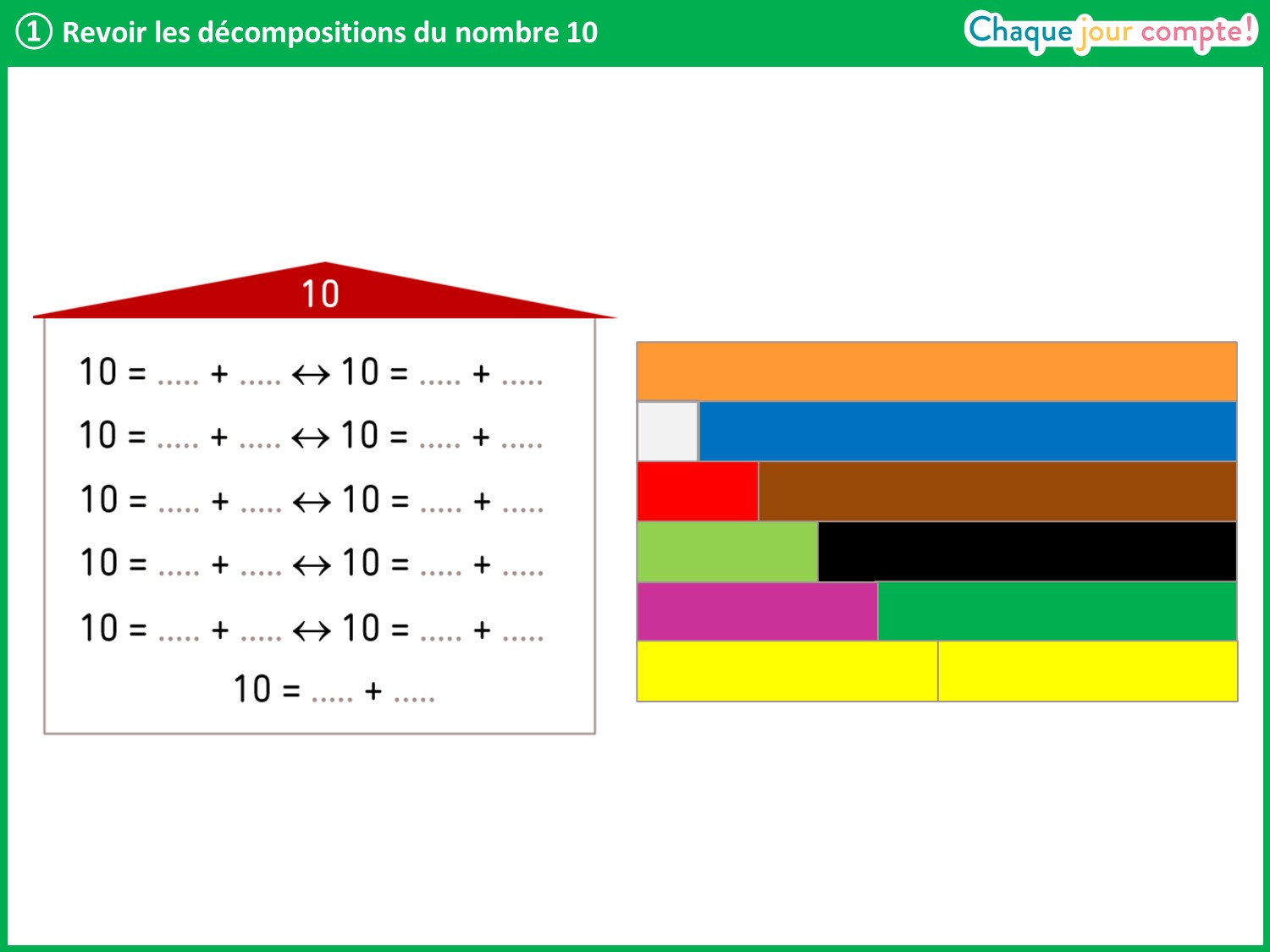 [Speaker Notes: Lors de la dernière séance, nous avons construit la maison du 10 en trouvant toutes les additions qui font 10. Ces calculs sont à connaitre par cœur. Aujourd’hui, je vais vous interroger sur deux trains de réglettes pour voir si vous avez commencé à les mémoriser. 
Montrer le train de réglettes « jaune + jaune » : écrivez sur vos ardoises l’opération correspondant à ce train de réglettes. 
Montrer le train de réglettes « blanche + bleue » : écrivez sur vos ardoises l’opération correspondant à ce train de réglettes. 
Compléter ensuite la maison du 10 en interrogeant les élèves à l’oral.]
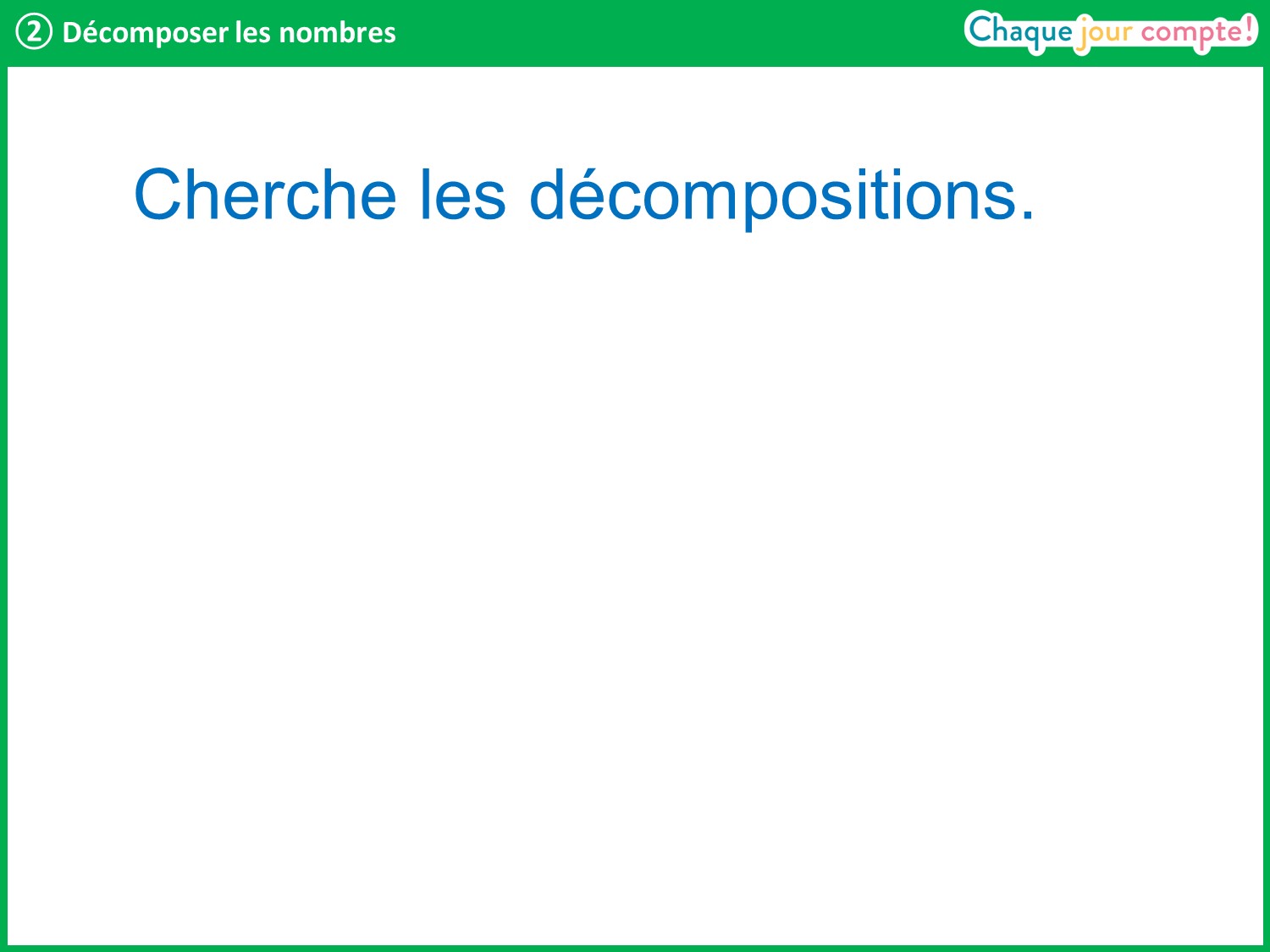 [Speaker Notes: Nous allons maintenant construire les maisons d’autres nombres.]
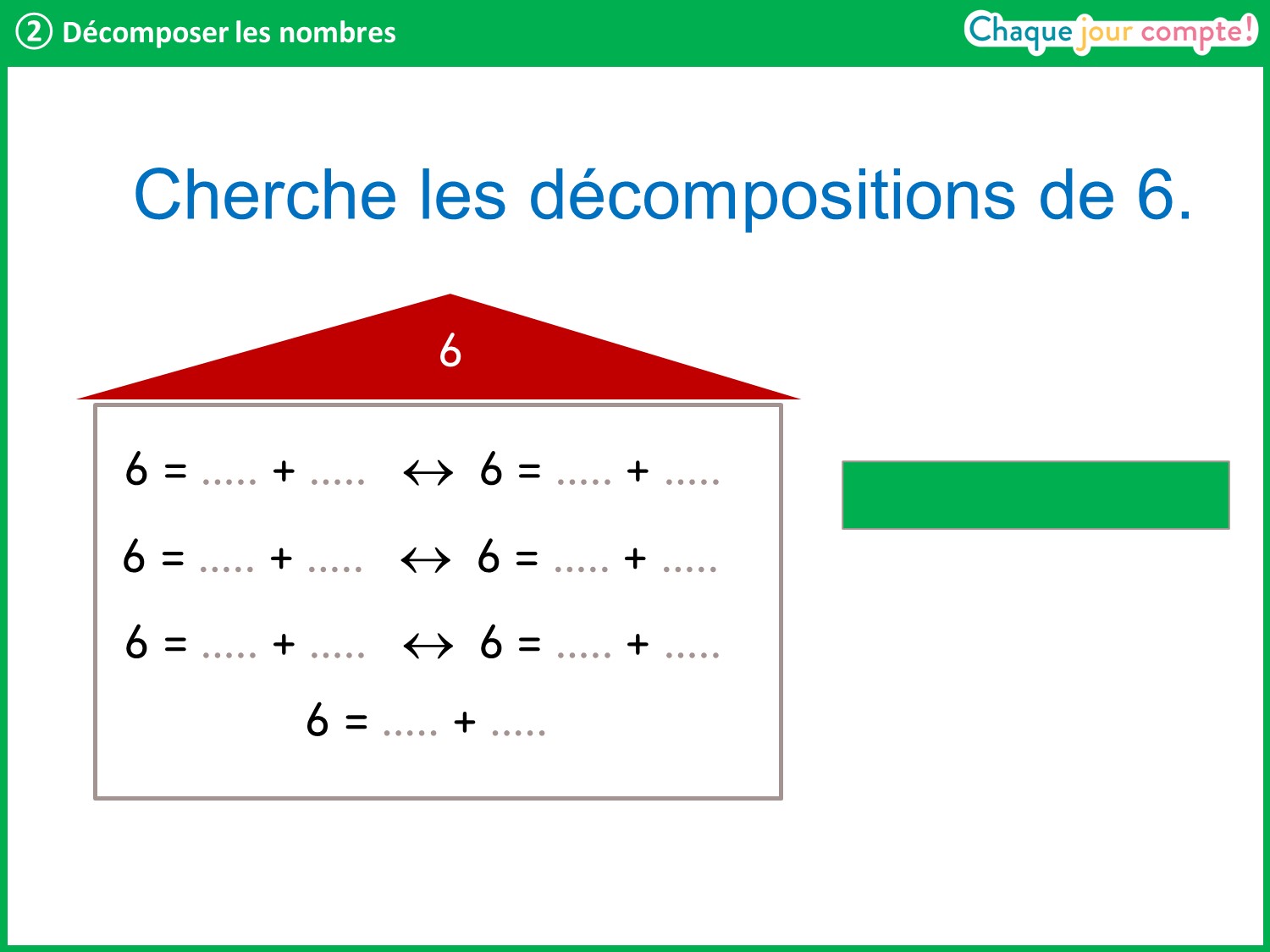 [Speaker Notes: Montrez la réglette 6. Cherchez des additions qui font 6 en mettant deux réglettes sous la réglette 6. 
Laisser 2 minutes aux élèves puis les interroger et compléter la maison du 6]
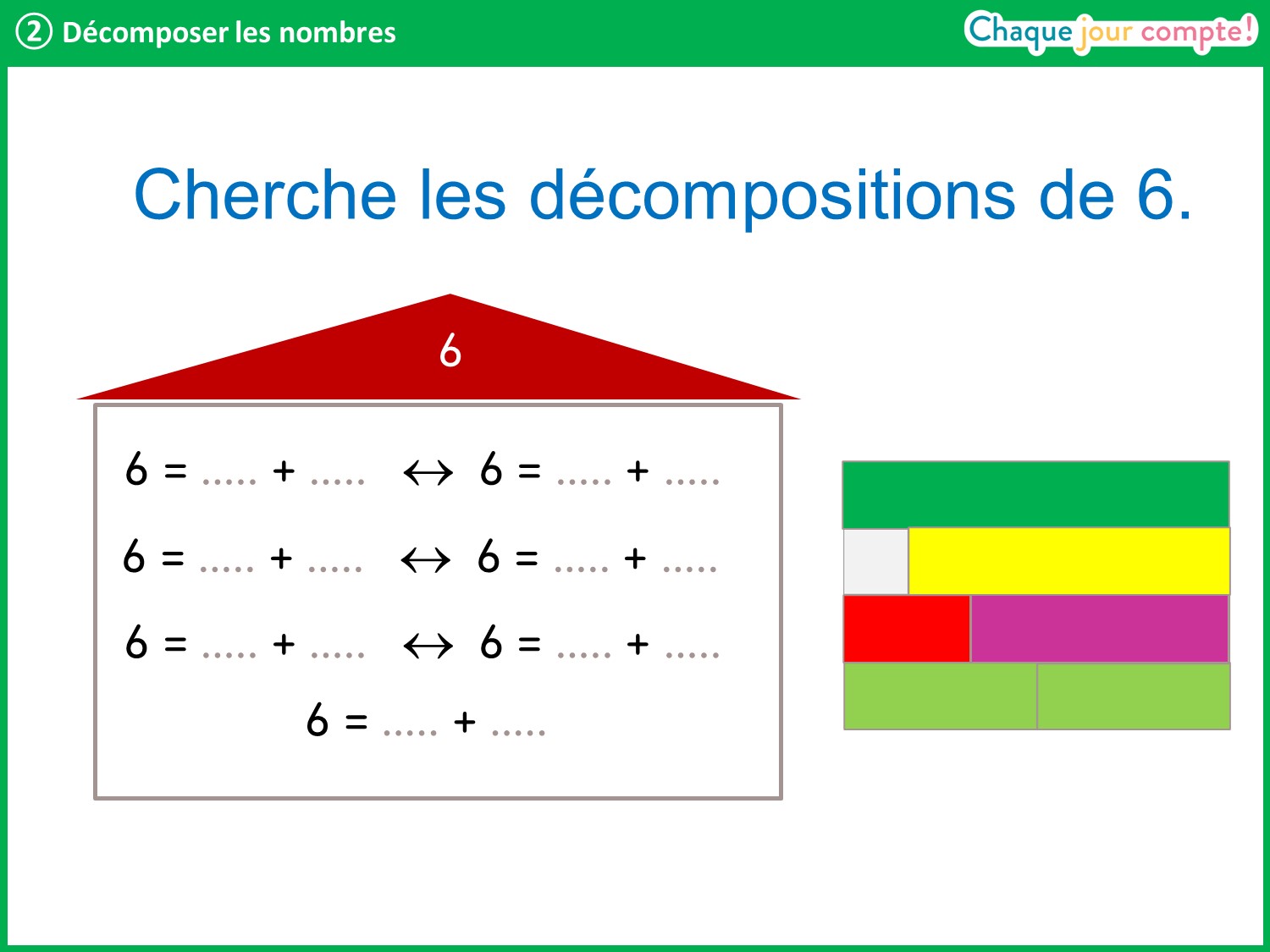 [Speaker Notes: Il existe plusieurs décompositions de 6 : 0 + 6 ou 6 + 0, 1 + 5 ou 5 + 1, 2 + 4 ou 4 + 2 et 3 + 3.]
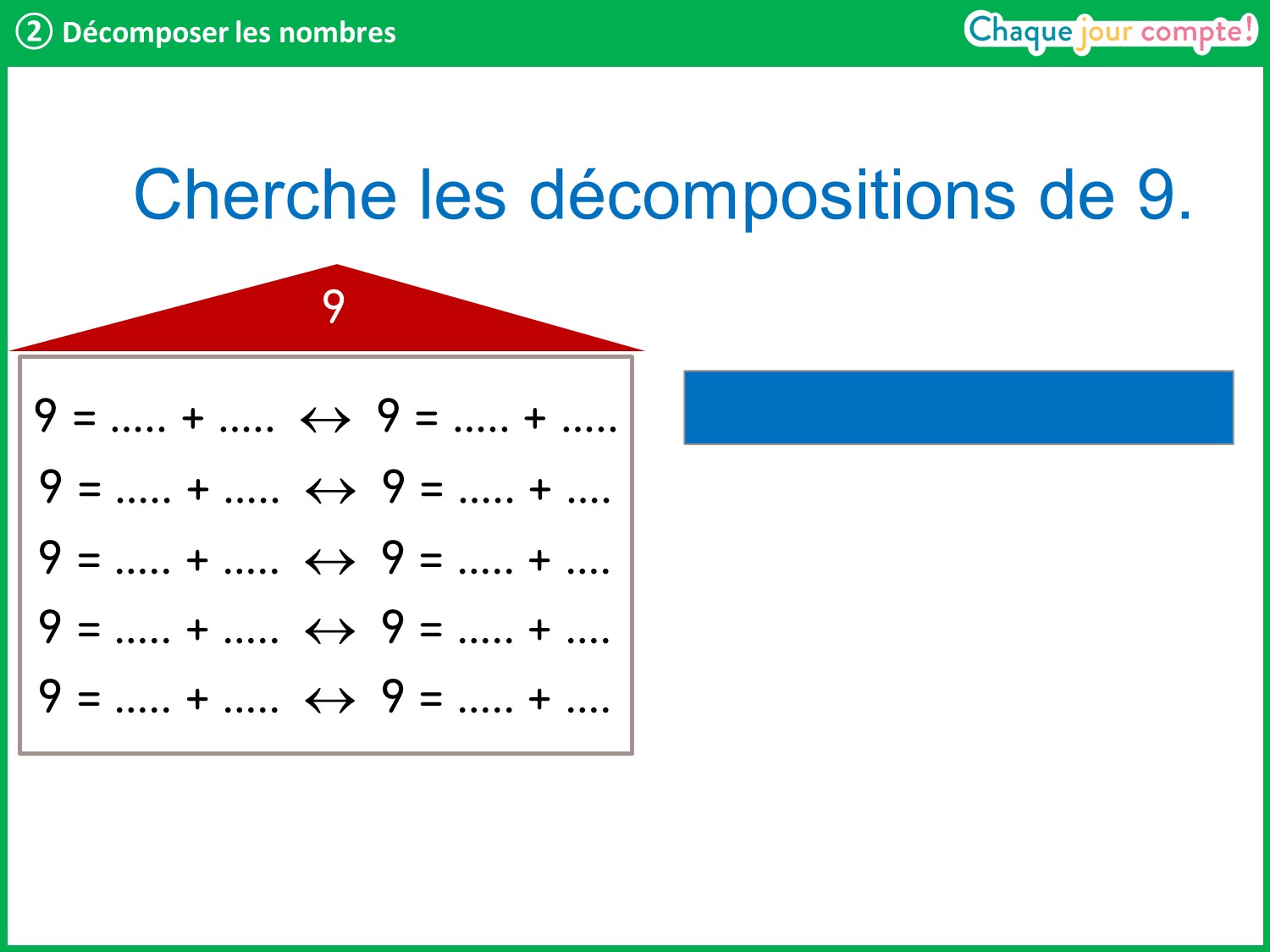 [Speaker Notes: Même démarche avec la réglette 9. Laisser 2 minutes aux élèves puis les interroger et compléter la maison du 9.]
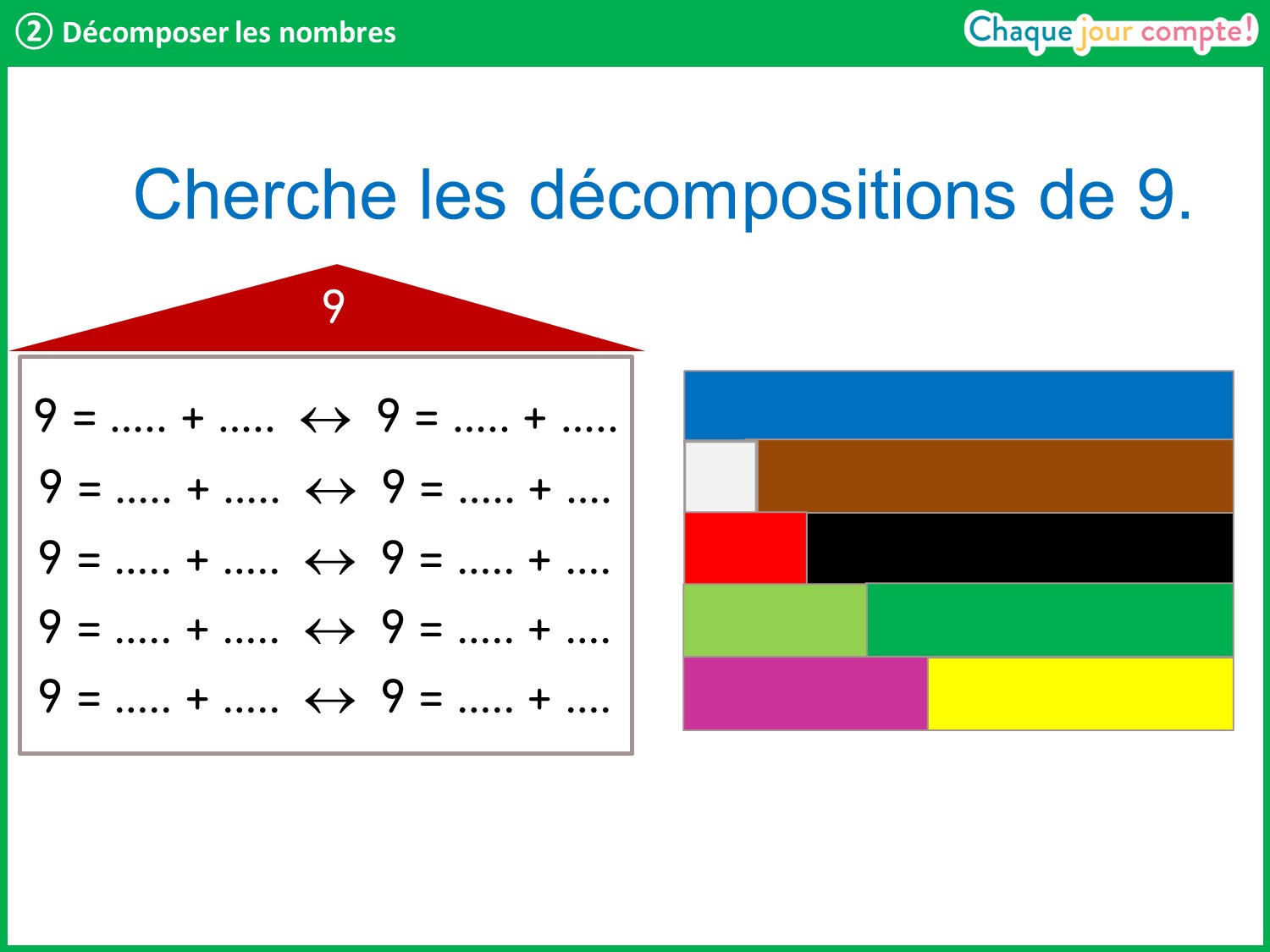 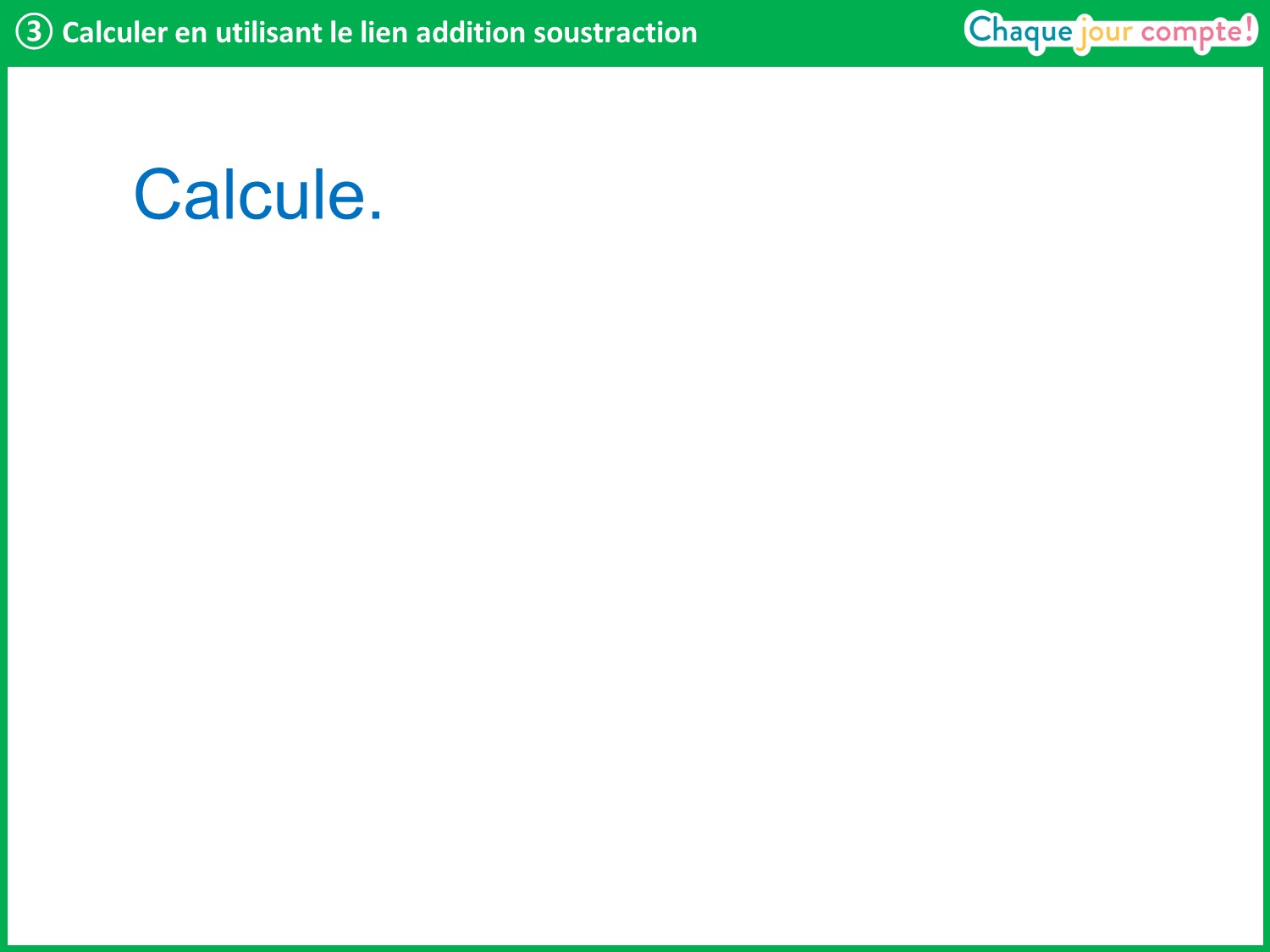 [Speaker Notes: Maintenant, nous allons nous servir des décompositions que nous venons de voir pour calculer.]
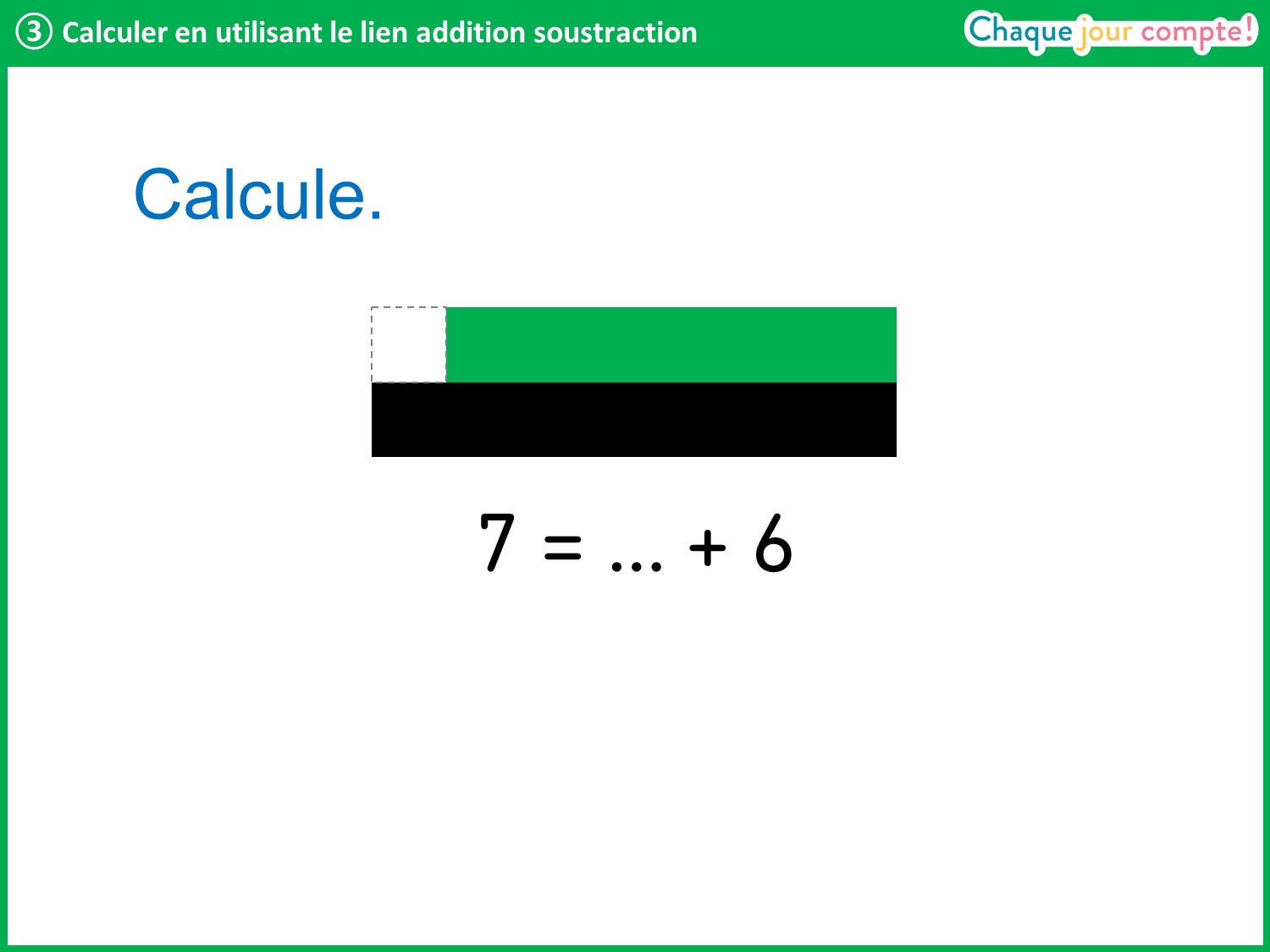 [Speaker Notes: Quelle réglette faut-il ajouter à la réglette 6 pour obtenir la réglette 7 ? 
On cherche une décomposition de 7.
7, c'est « quelque chose + 6 ». 
Complétez l’opération. 
Laisser un court instant, puis interroger un élève  7 = 1 + 6.
Écrire le 1 sur les pointillés.]
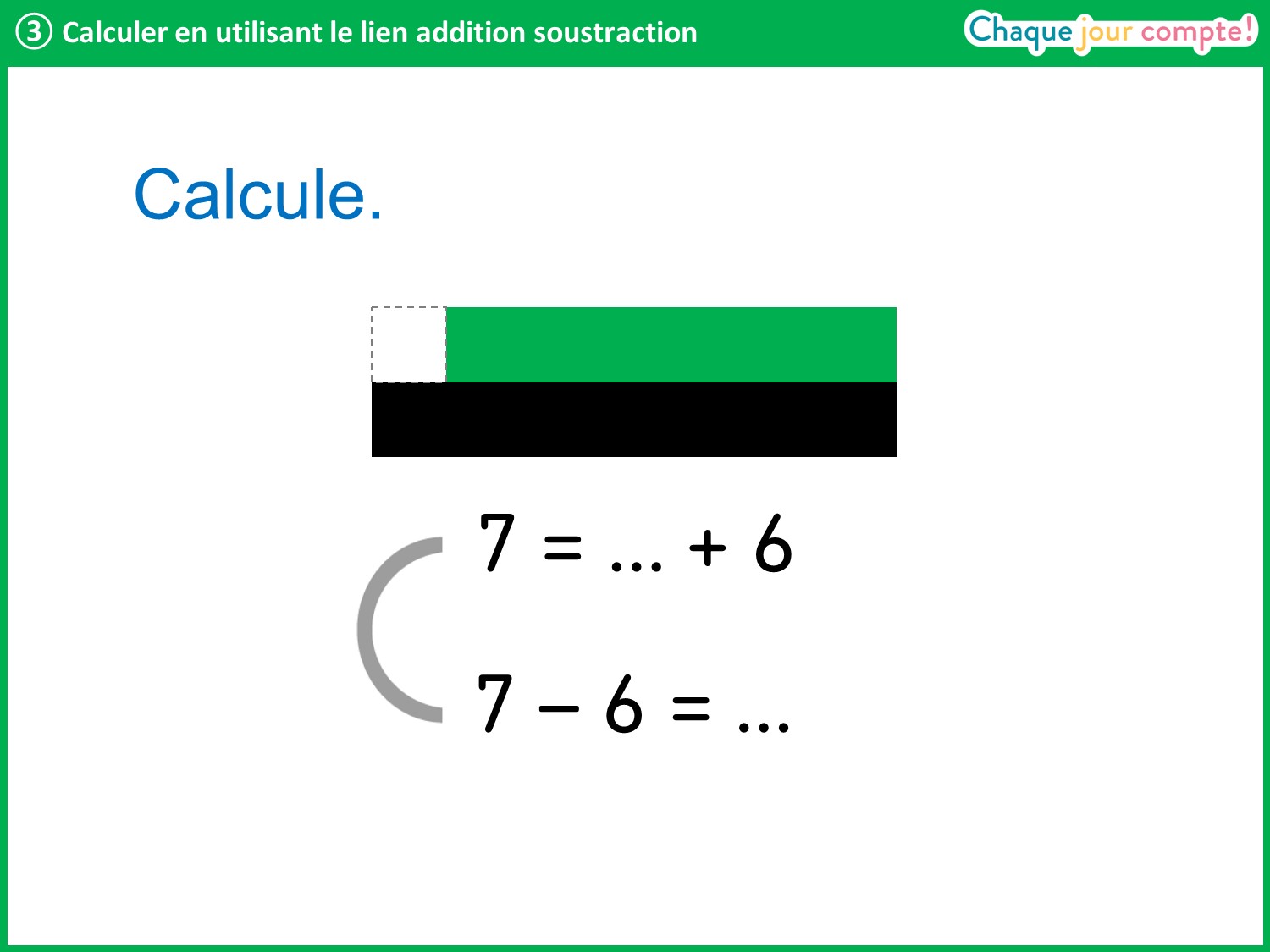 [Speaker Notes: Maintenant, nous allons chercher la soustraction qui correspond à ce schéma de réglettes. Si je retire à la réglette 7 une partie qui vaut 6, que reste-t-il ?
→ Il reste la réglette 1.
Inscrire le 1 sur les pointillés.
Quand on fait une soustraction, on calcule l’écart entre deux nombres. En mathématiques, on dit qu’on calcule une « différence ».
Si on connait par cœur une somme, on peut retrouver rapidement la différence correspondante.]
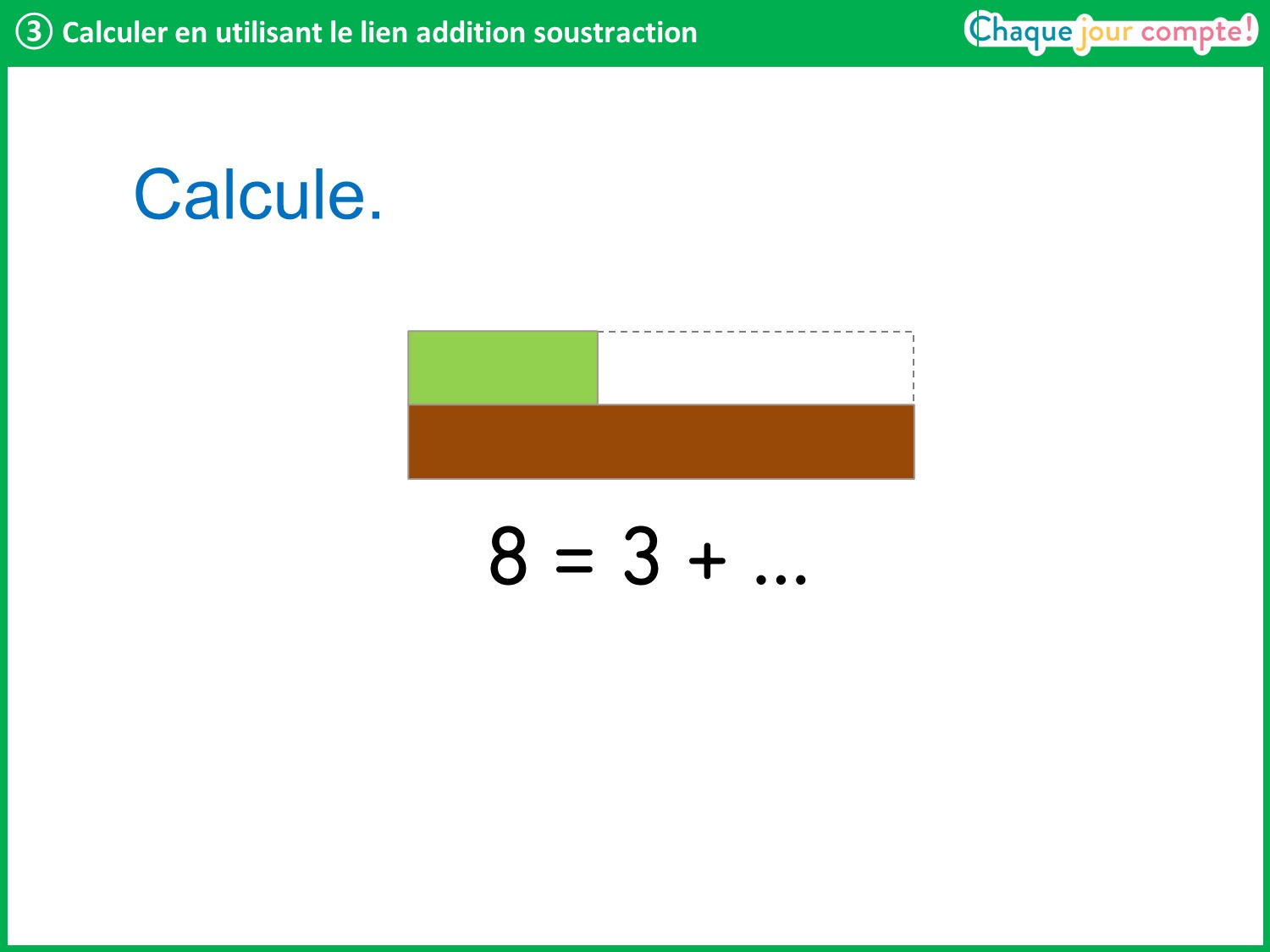 [Speaker Notes: Même démarche.]
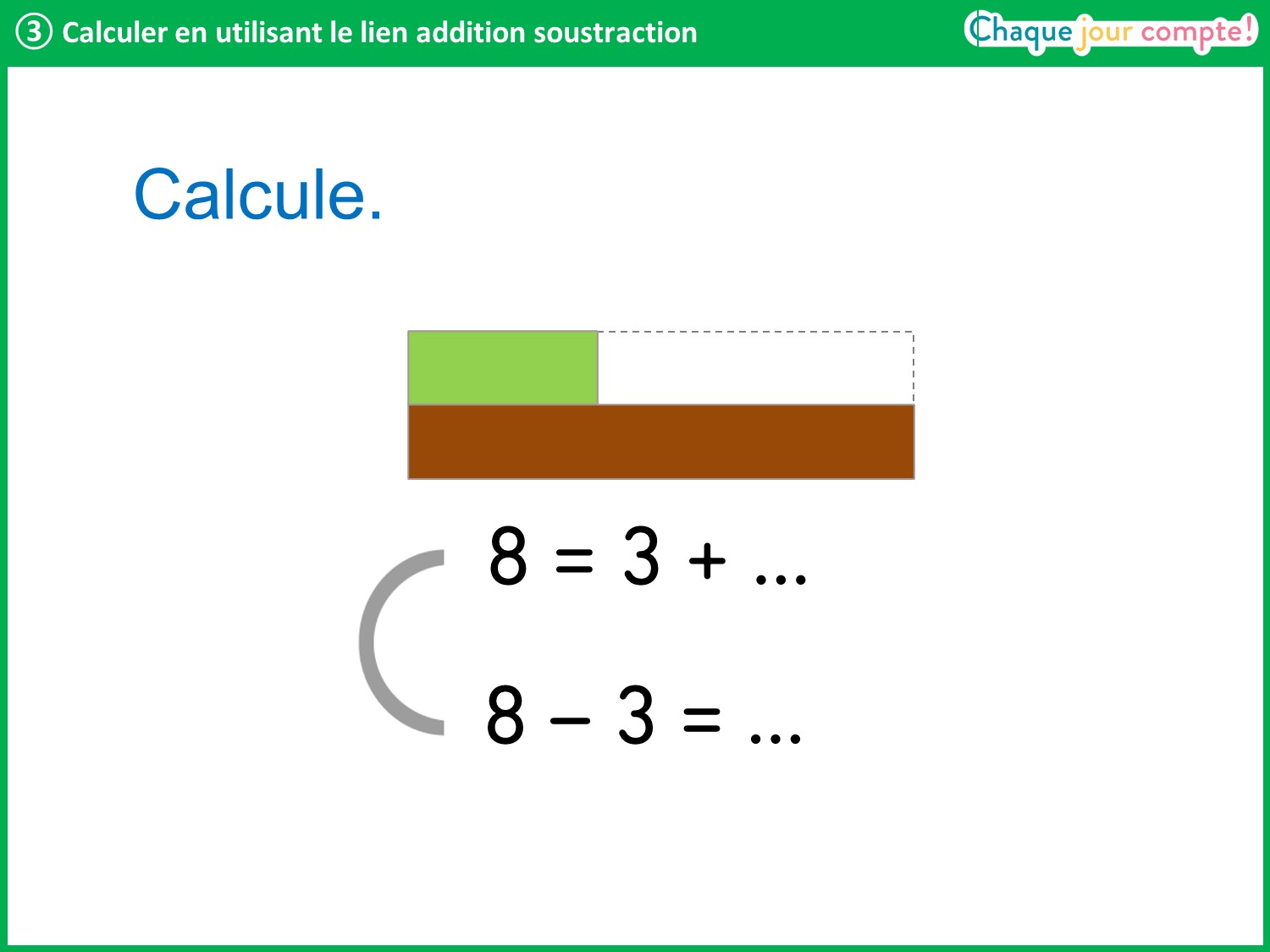 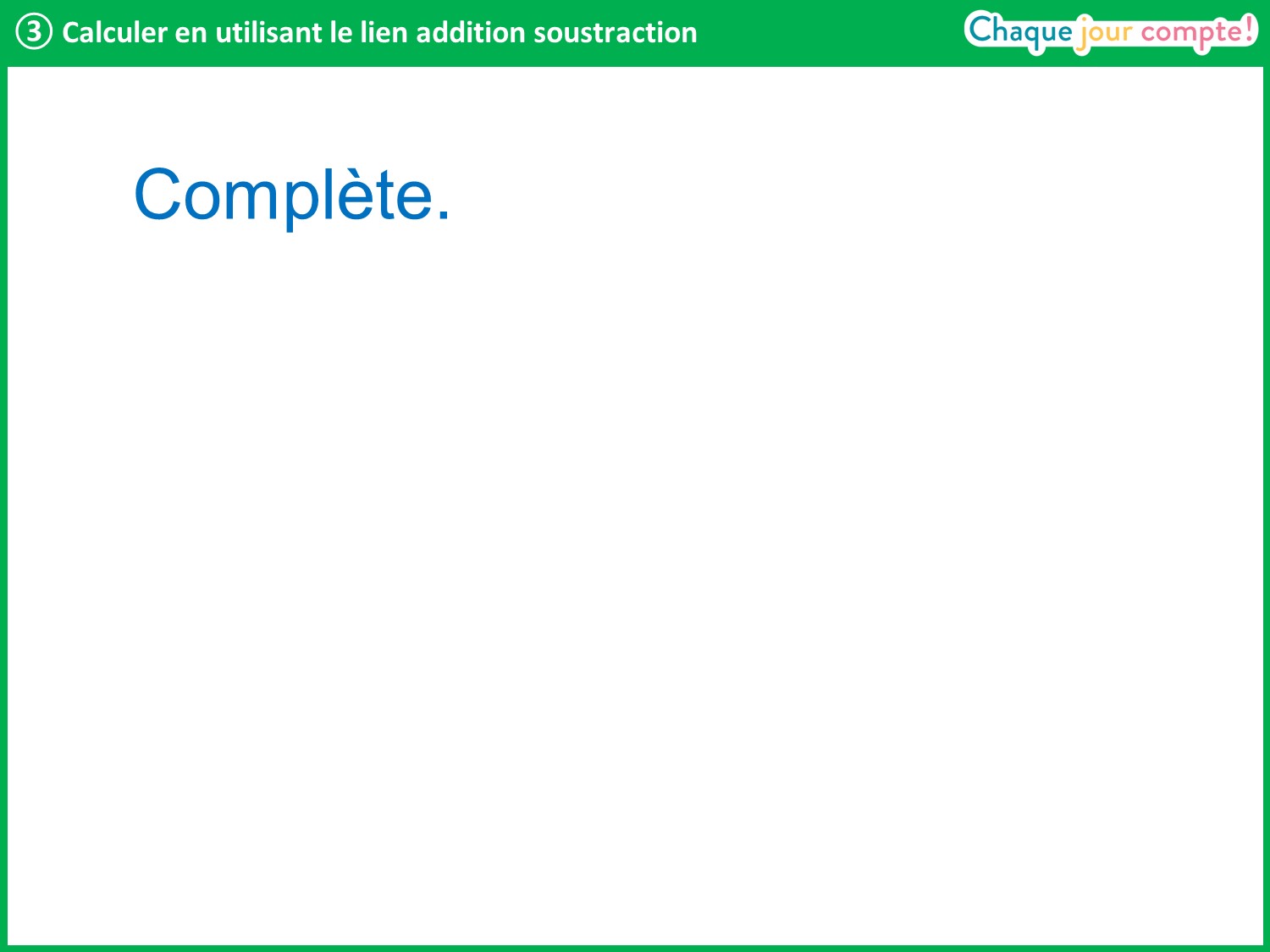 [Speaker Notes: Je vais afficher une addition à trou et la soustraction correspondante. Vous pouvez compléter l’une ou l’autre de ces opérations, ce qui est le plus rapide pour vous.]
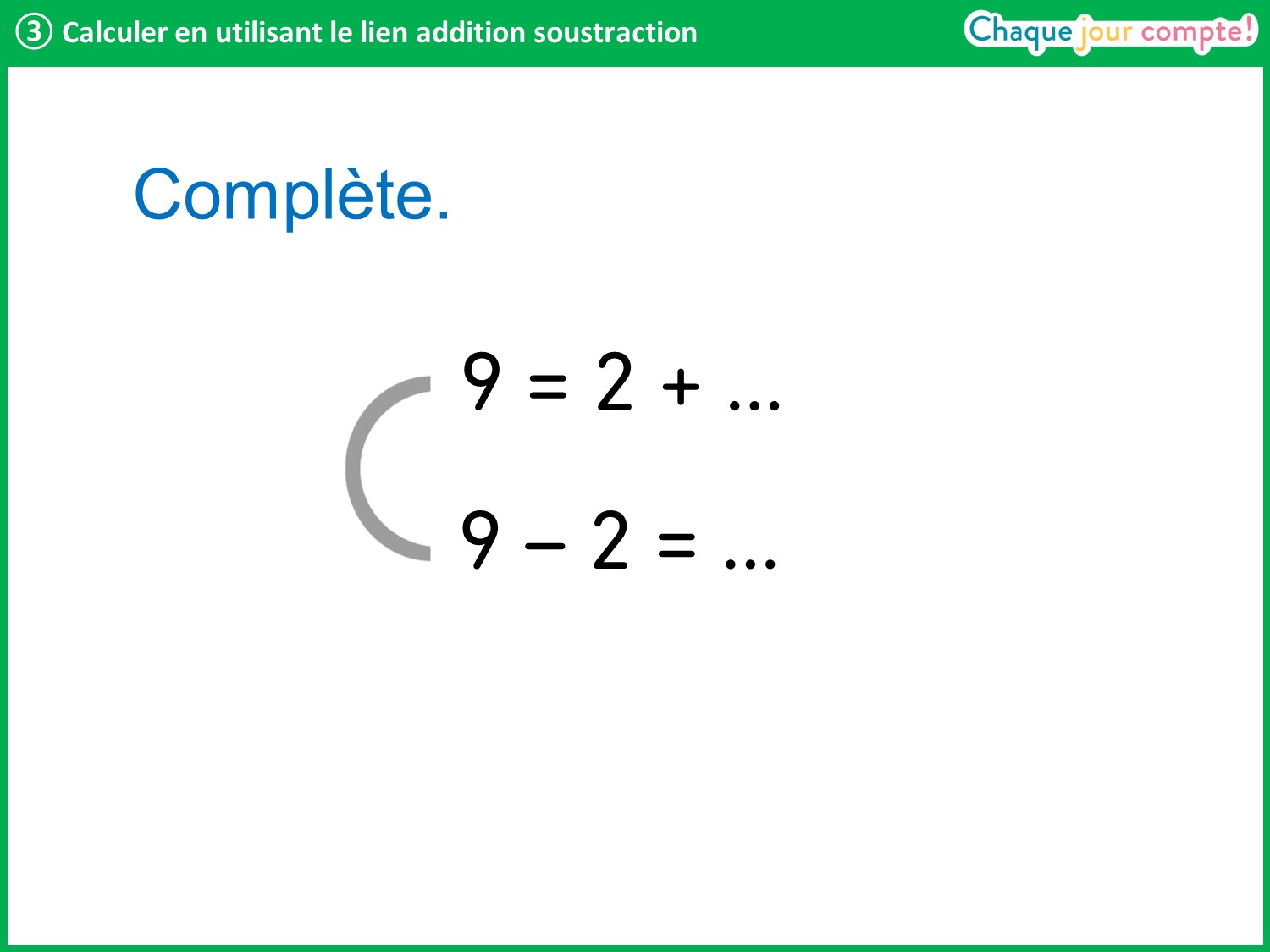 [Speaker Notes: Rappeler aux élèves le lien entre addition et soustraction : on peut transformer une addition à trou en soustraction (et inversement) ; le résultat est le même. 
Les élèves écrivent le nombre manquant sur leur ardoise et la lèvent. Valider discrètement d’un signe de tête. Laisser un court instant, puis interroger un élève en lui demandant d’expliquer son choix d’opération et de verbaliser sa stratégie. Puis interroger un autre élève qui a choisi l’autre opération. Compléter les pointillés.]
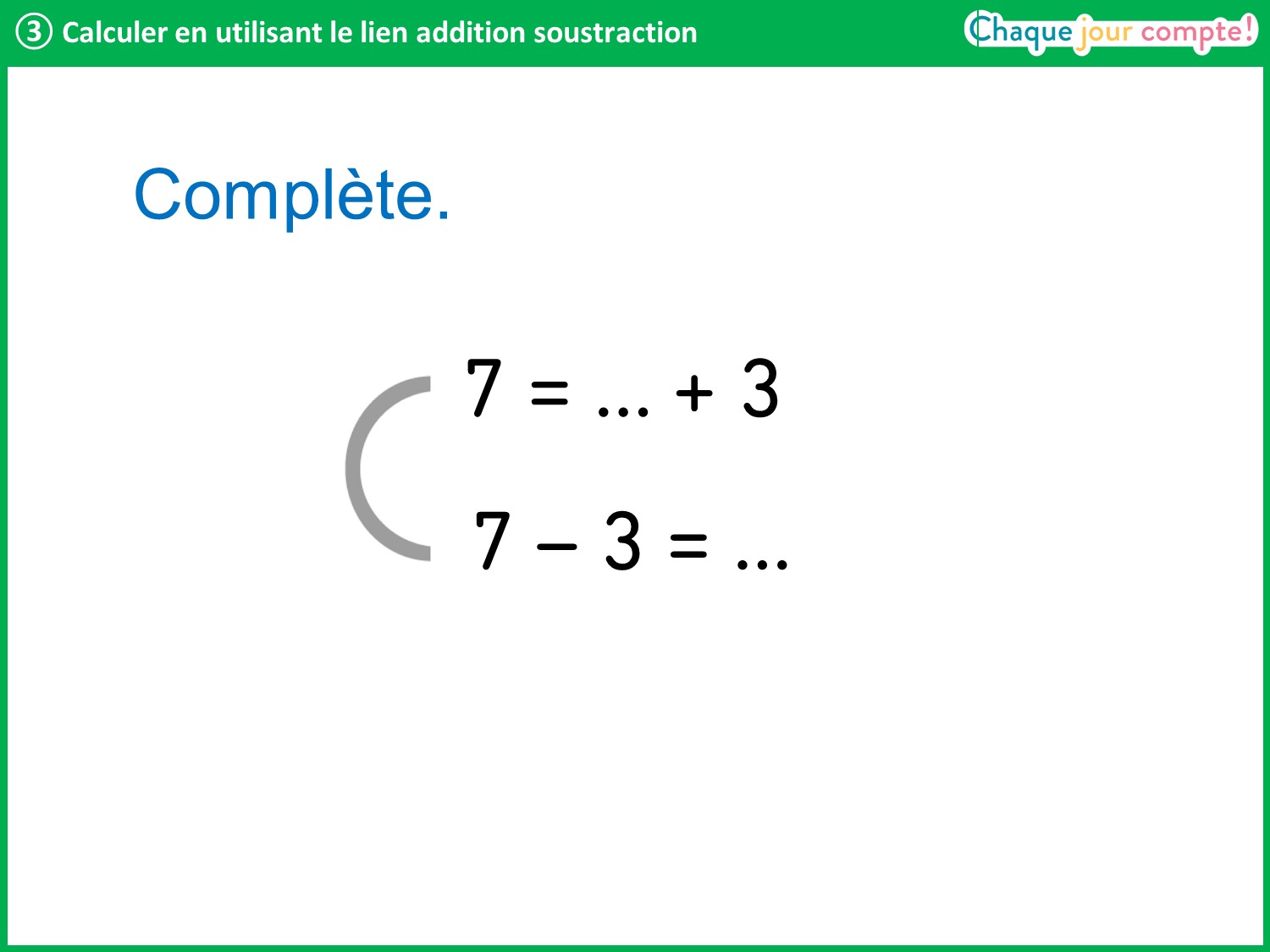 [Speaker Notes: Même démarche.]
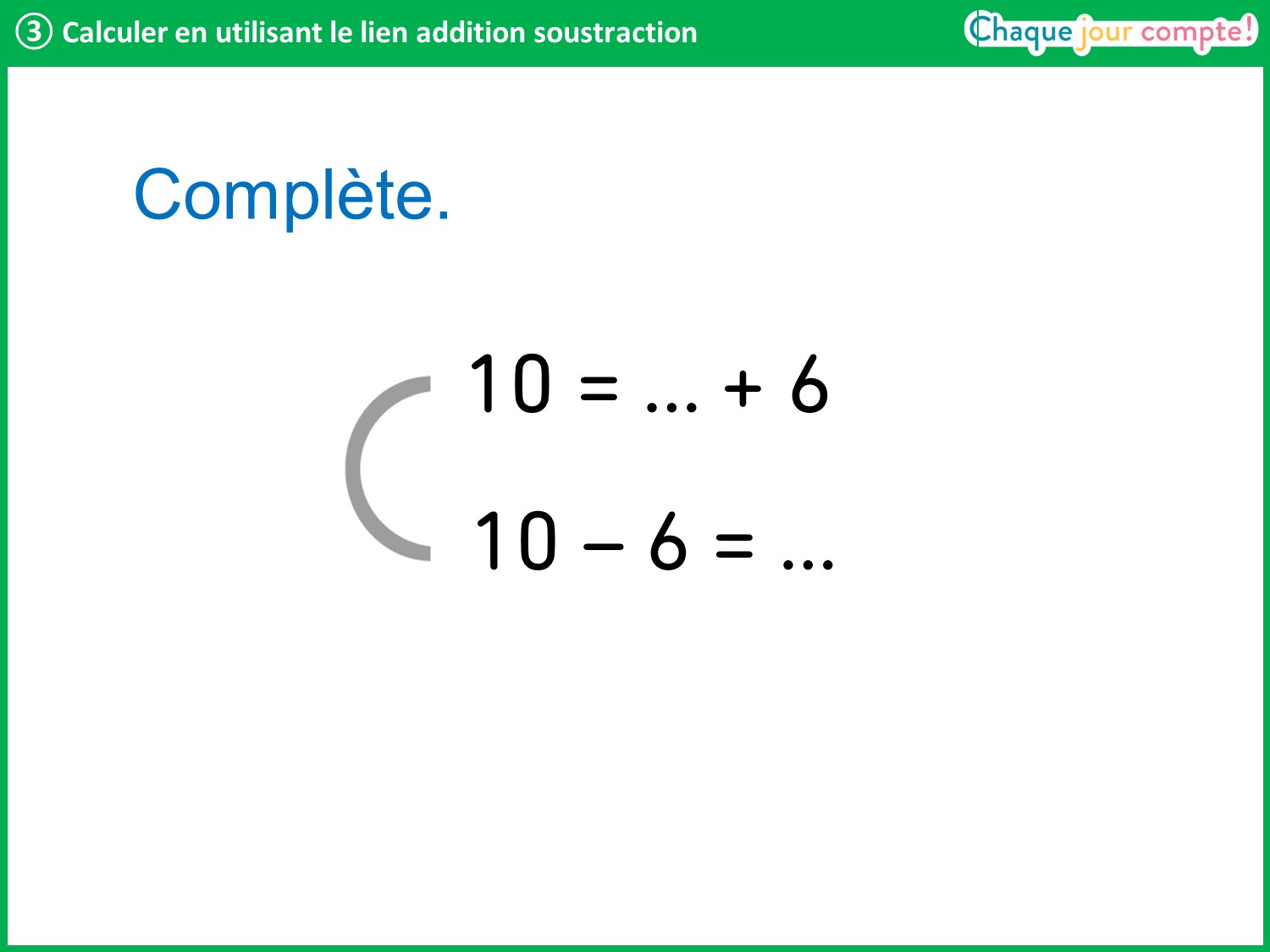 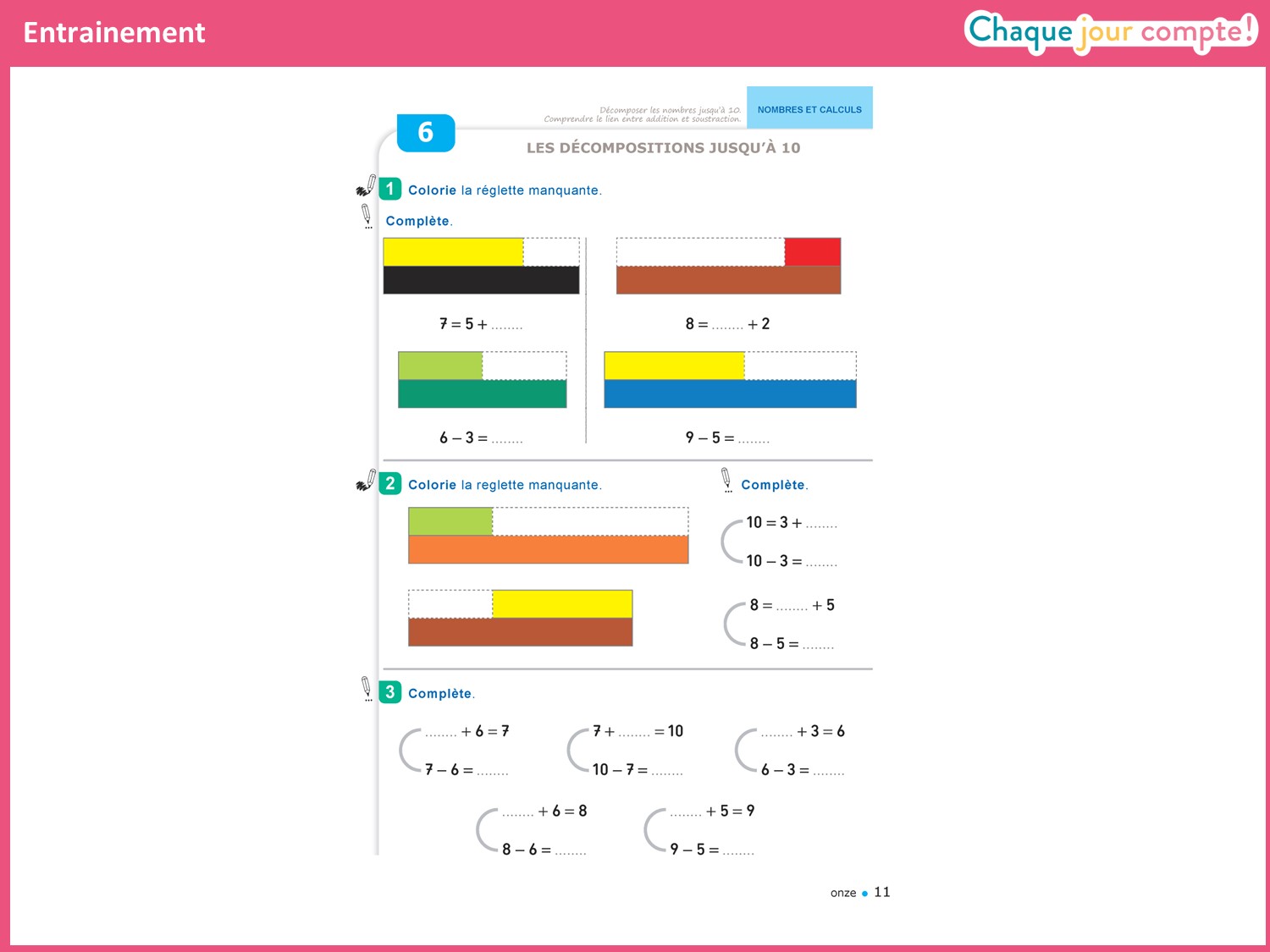 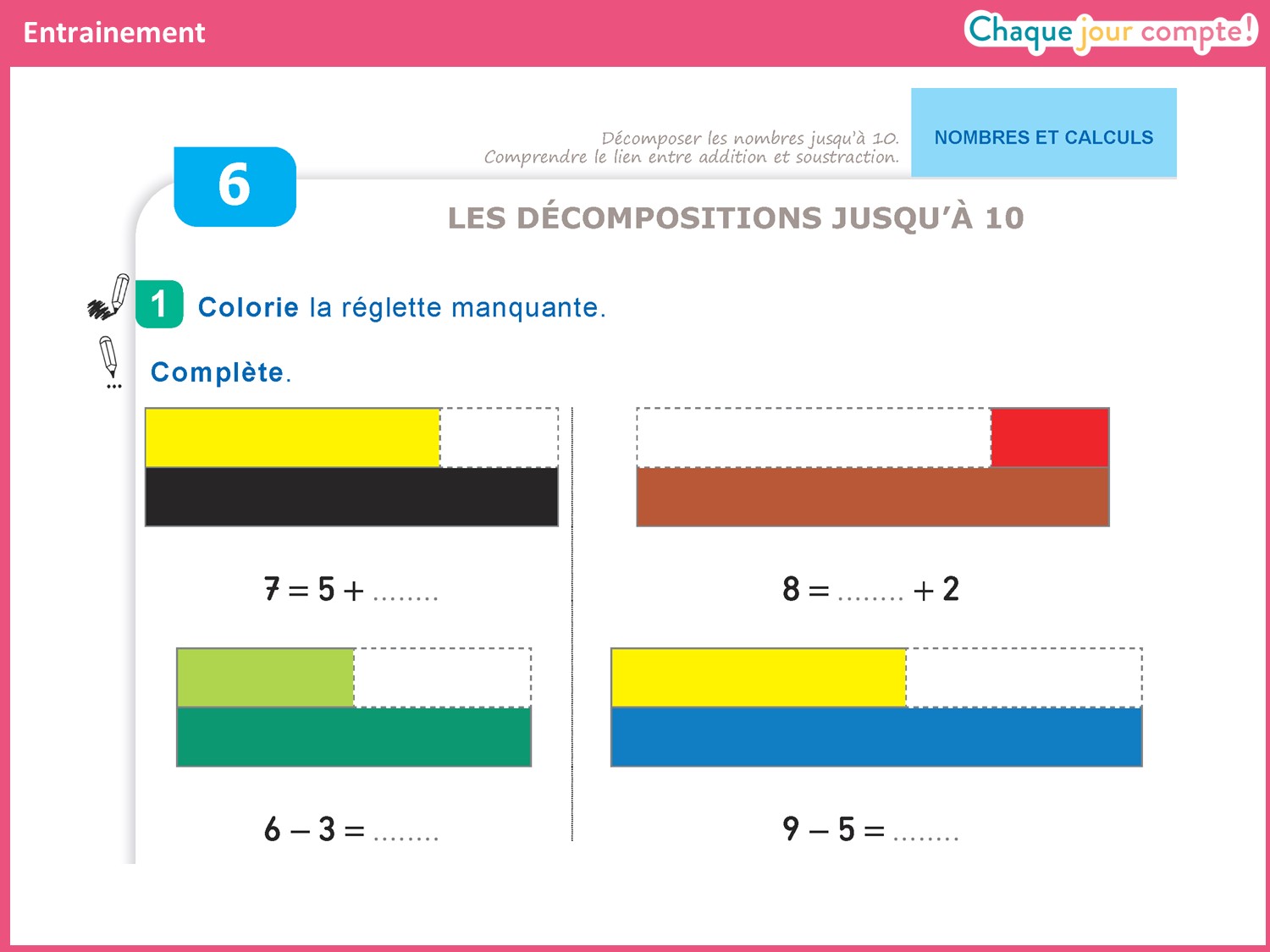 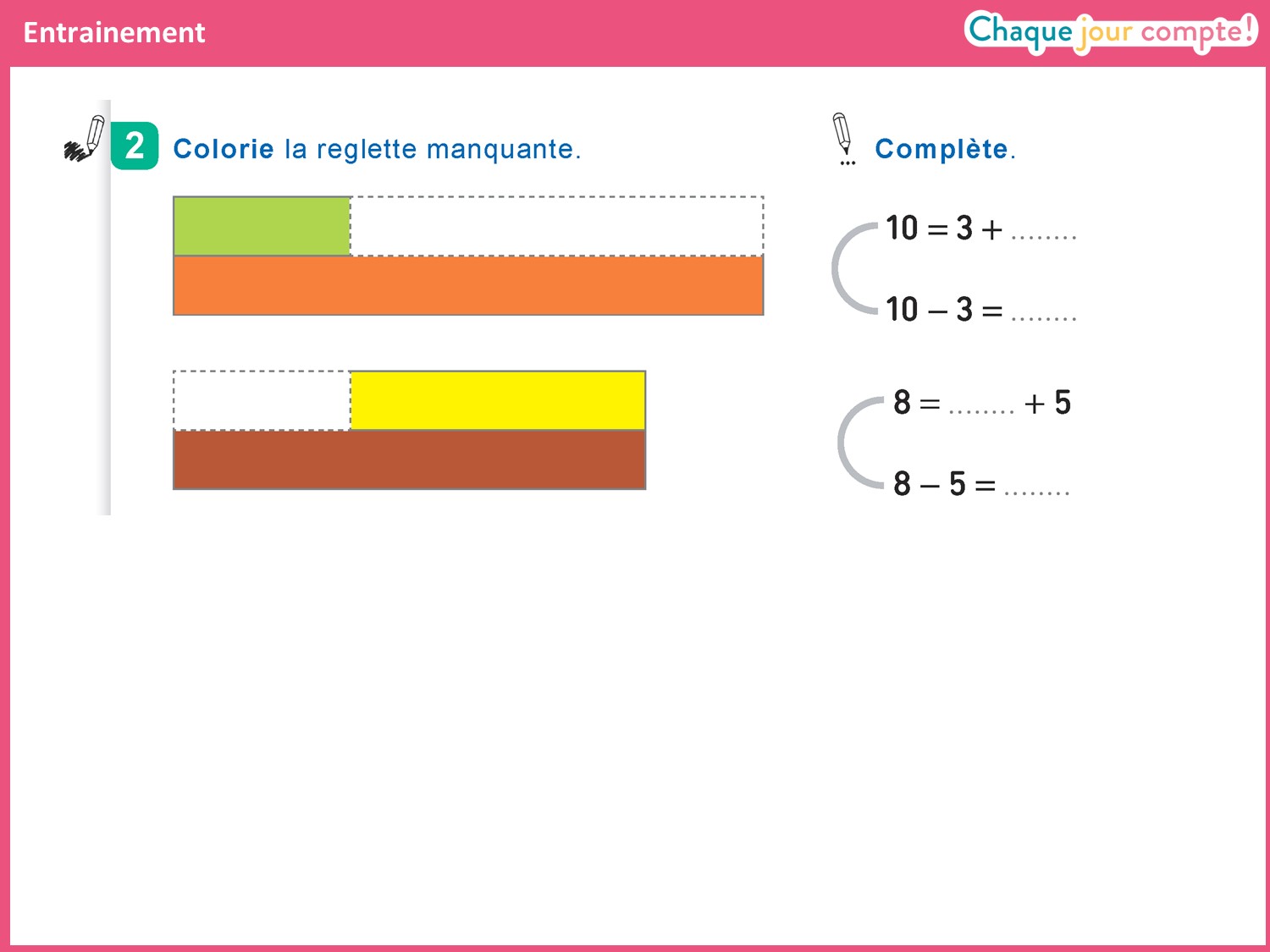 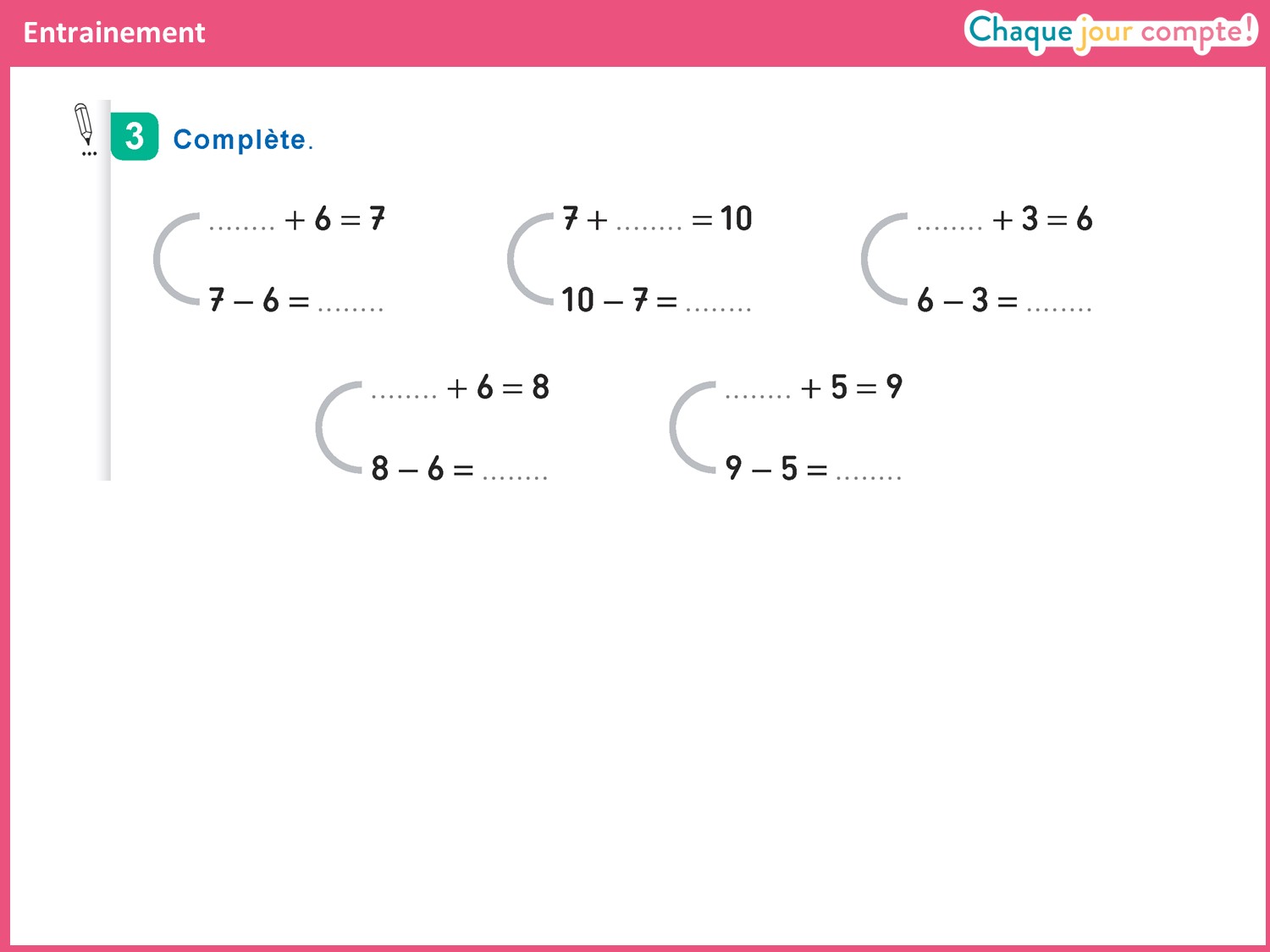 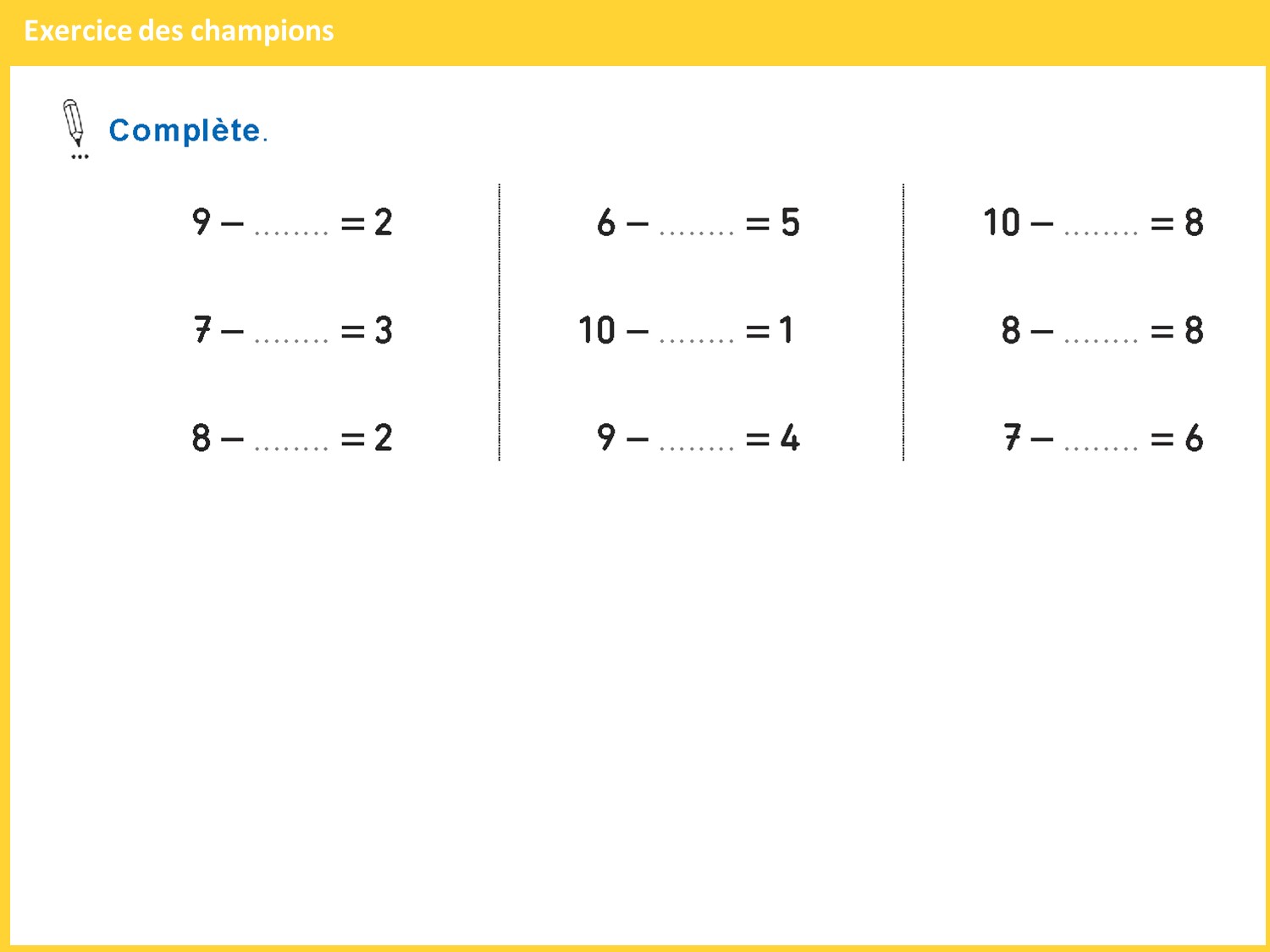 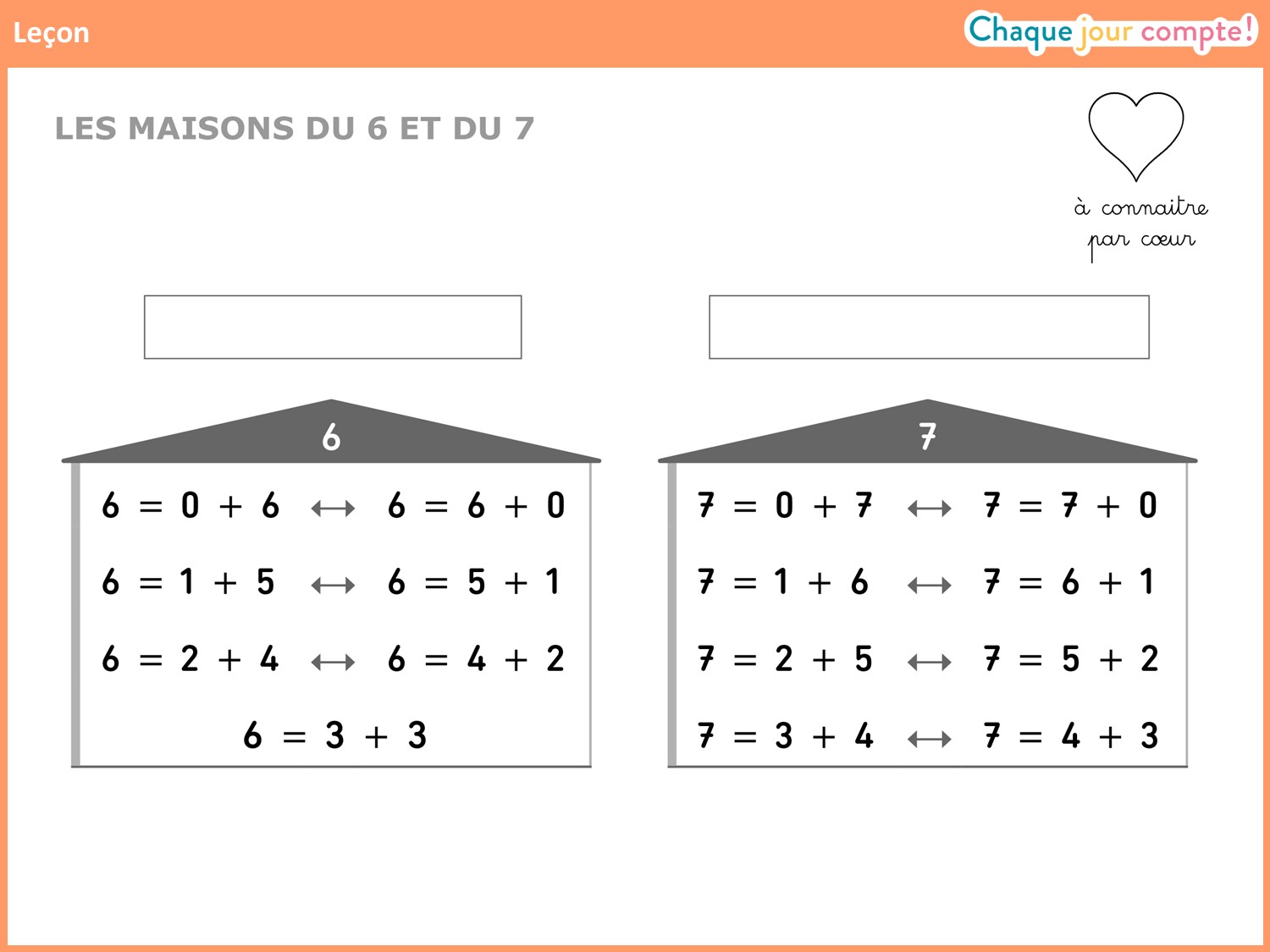 [Speaker Notes: Faire colorier les réglettes de chaque maison de la bonne couleur.]
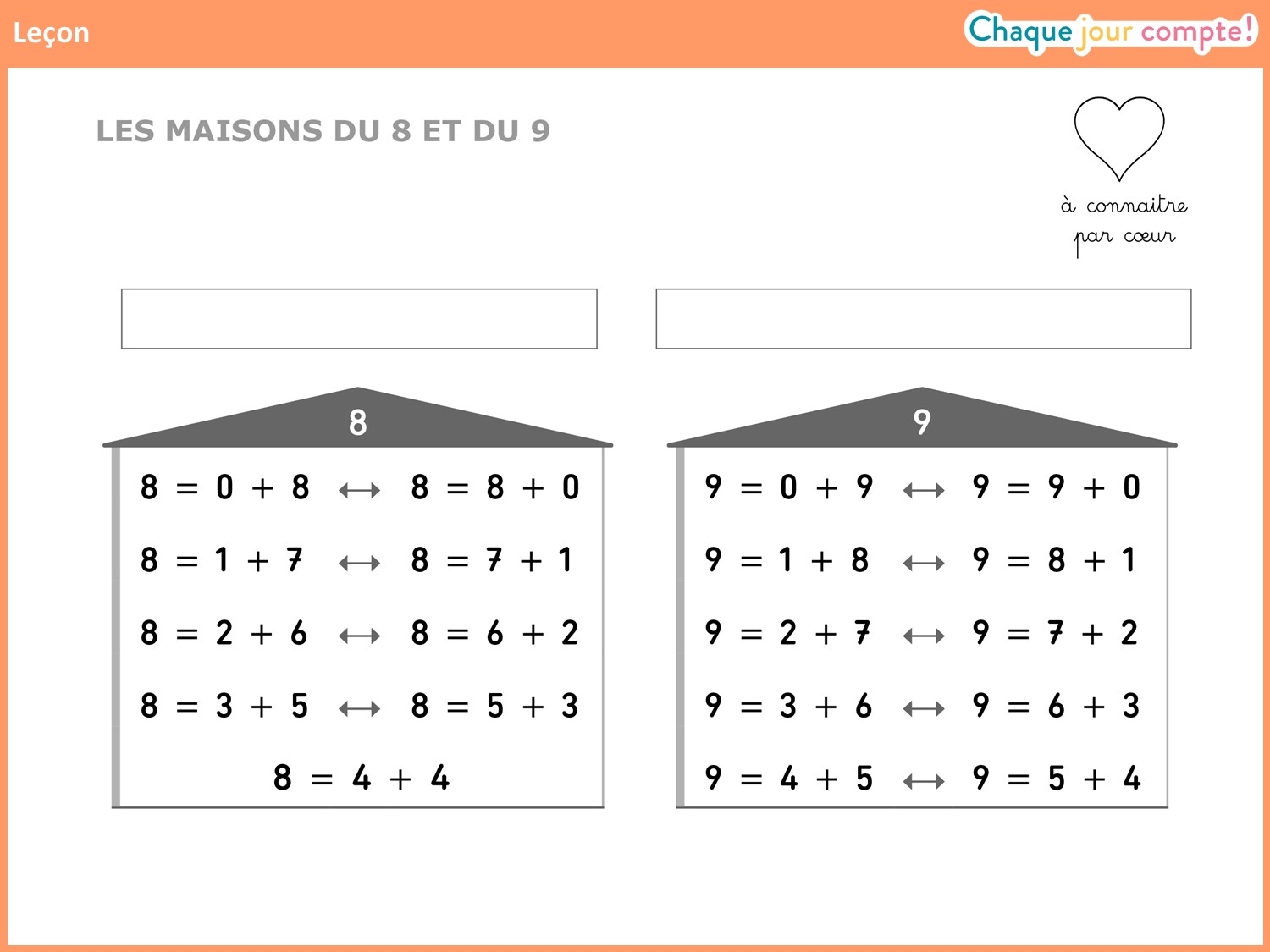 [Speaker Notes: Faire colorier les réglettes de chaque maison de la bonne couleur.]
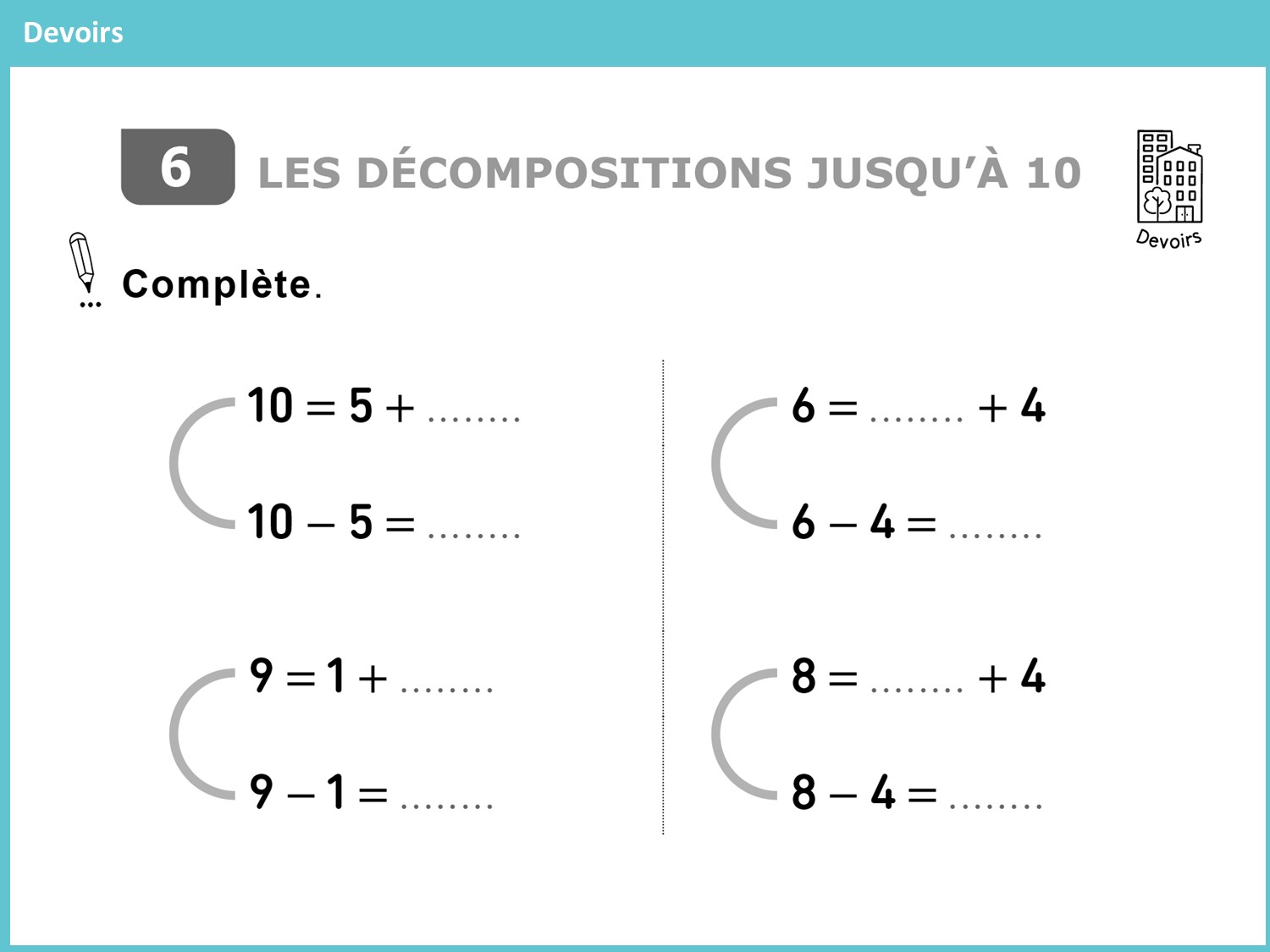